VII  методический  конкурс  компьютерных образовательных продуктов педагогов «Мозаика презентаций»
Внеурочное занятие
4 класс
«Музыкальные 
Инструменты»
Опалева
Мария Анатольевна, 
учитель начальных классов
МАОУ СОШ № 44 
 г.Реж, 2022 г
Музыкальные инструменты —
предметы, с помощью которых извлекаются различные 
музыкальные, а также немузыкальные неорганизованные звуки для исполнения музыкального
 произведения.
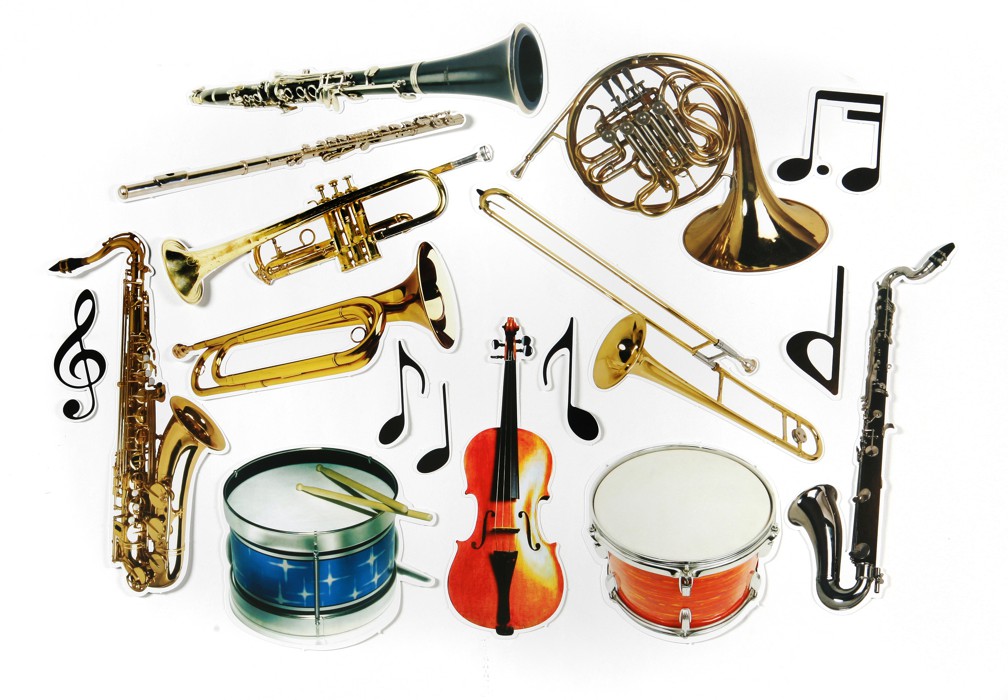 В мире музыки существует свой порядок и классификация. 

Инструменты подразделяются на большие группы:
струнные
 клавишные
ударные
духовые
язычковые
Лютня
— струнный щипковый музыкальный инструмент с ладами на грифе и грушевидным корпусом. Исполнитель на лютне называется лютнистом.
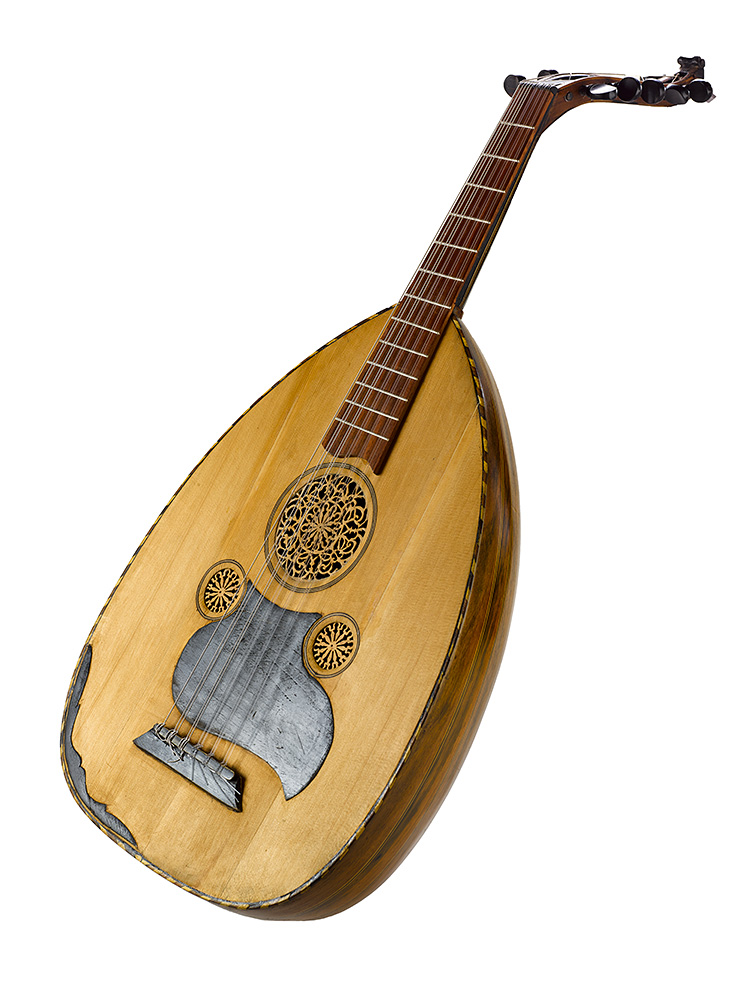 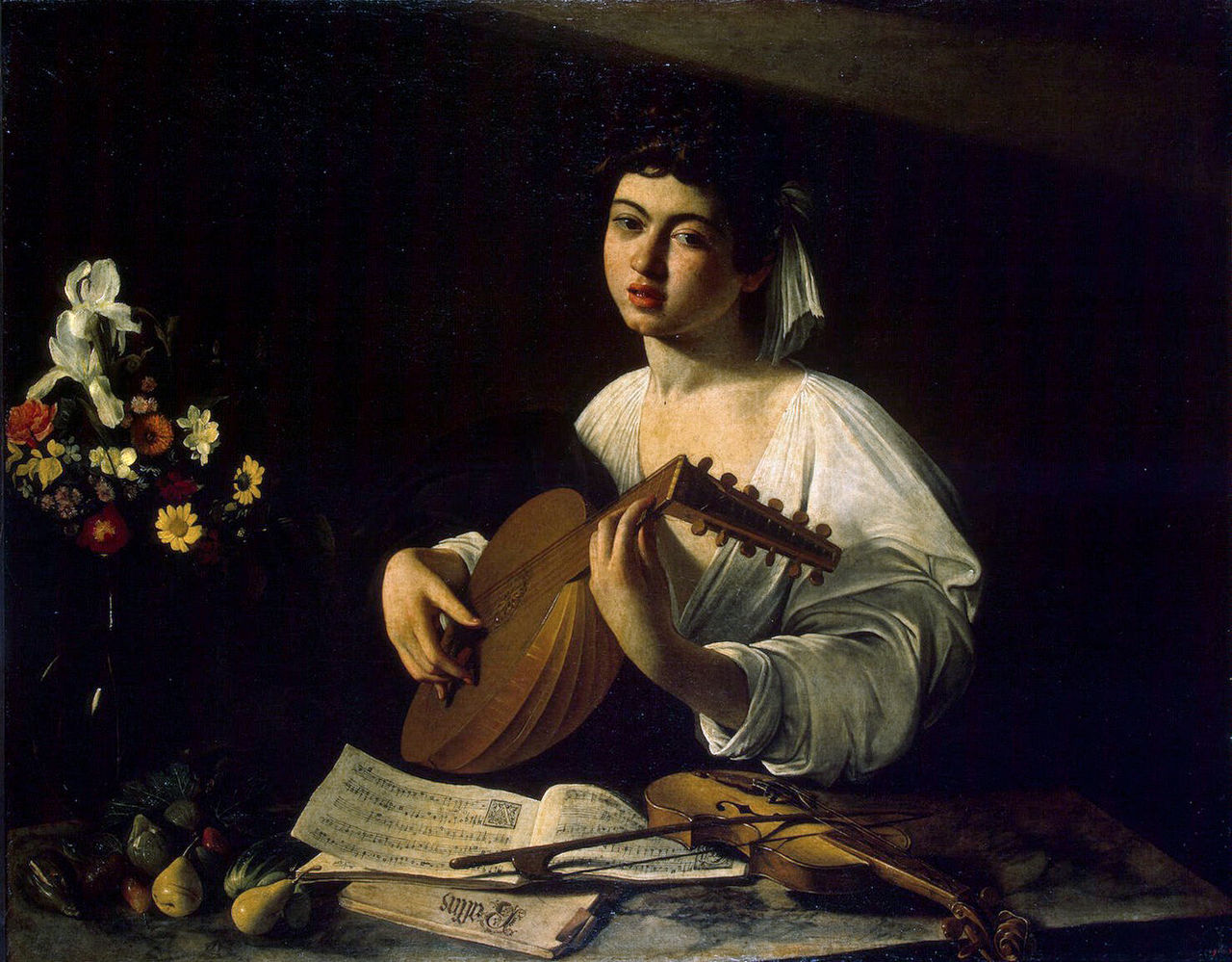 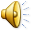 Балалайка
— русский, белорусский и украинский народный трёхструнный щипковый музыкальный инструмент с корпусом треугольной формы.
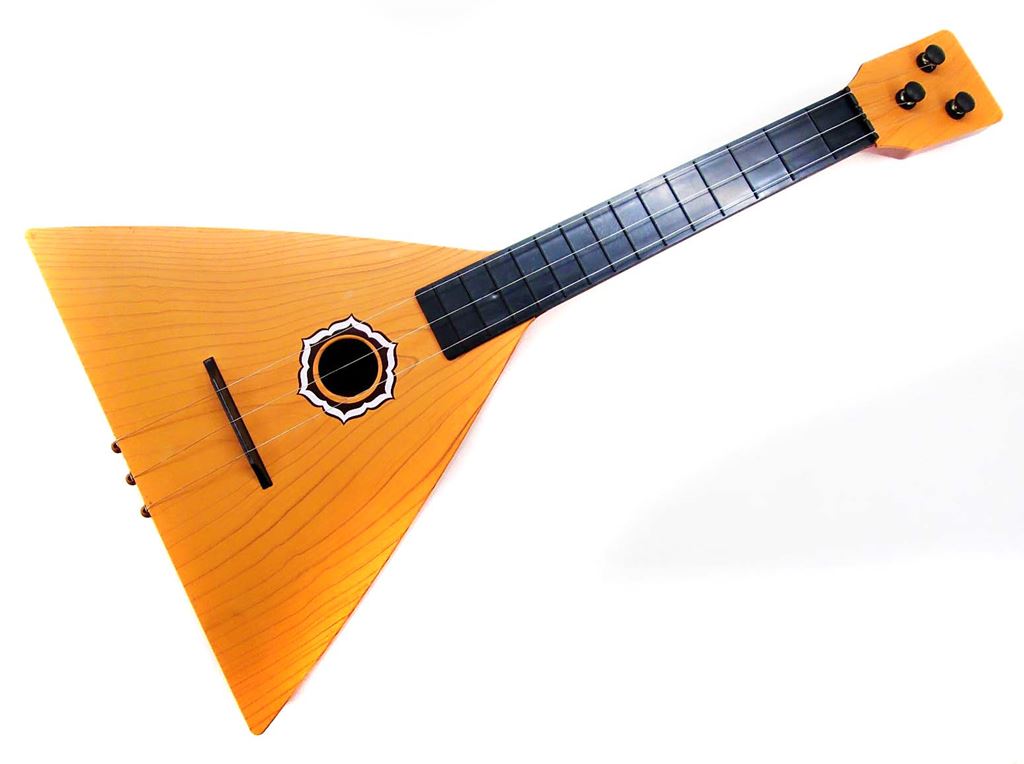 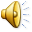 Гитара
— шестиструнный щипковый музыкальный инструмент, один из самых распространённых в мире.
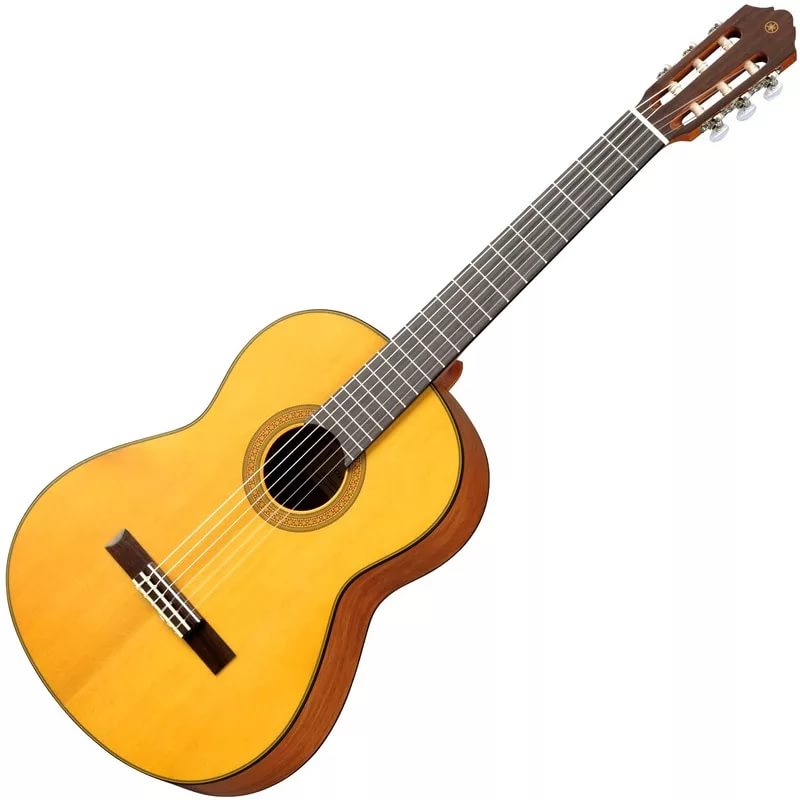 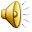 Арфа
— струнный щипковый музыкальный инструмент, состоит из двух расположенных под углом рам, между которыми натянуто множество струн. Один из древнейших инструментов, символ Ирландии.
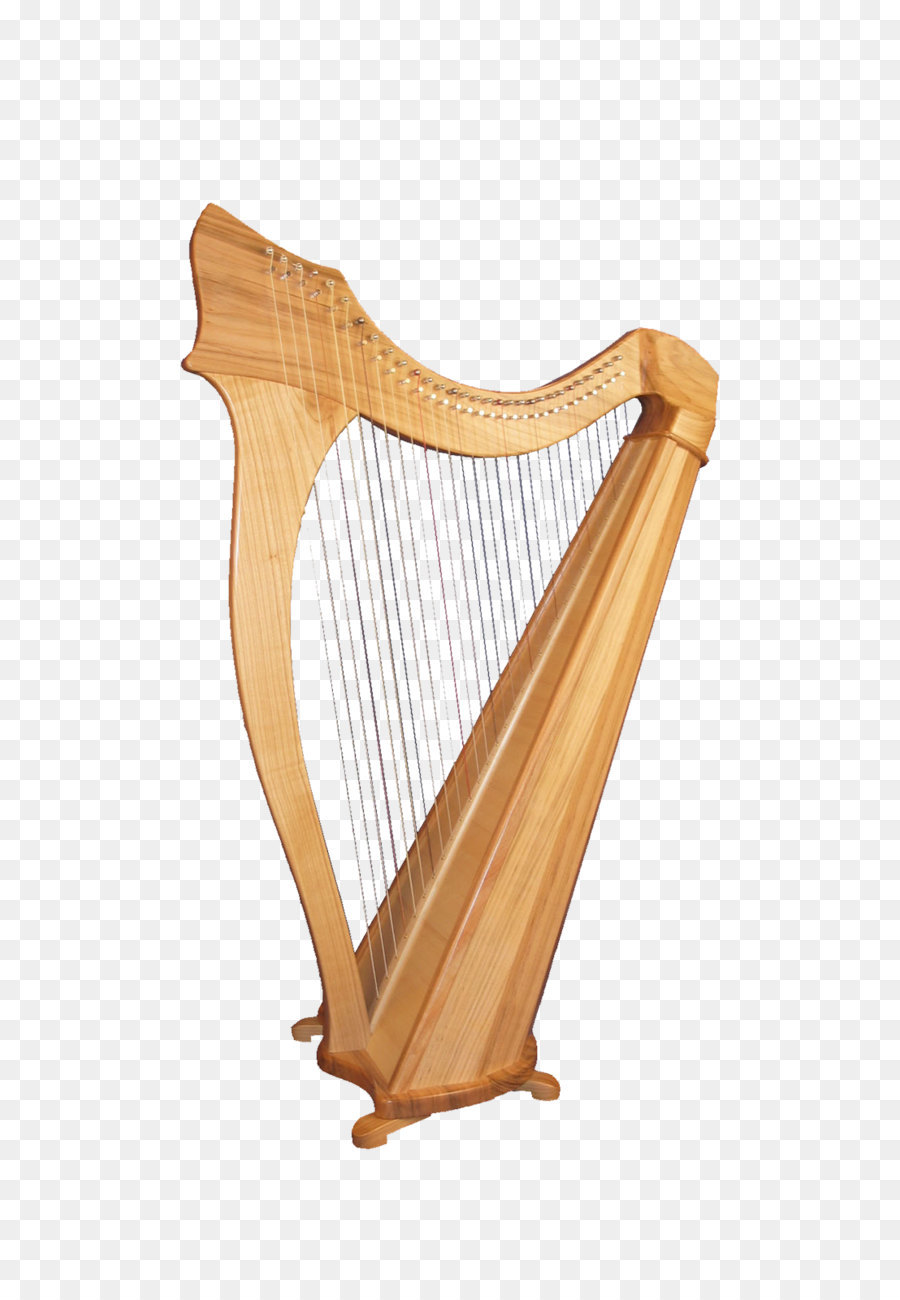 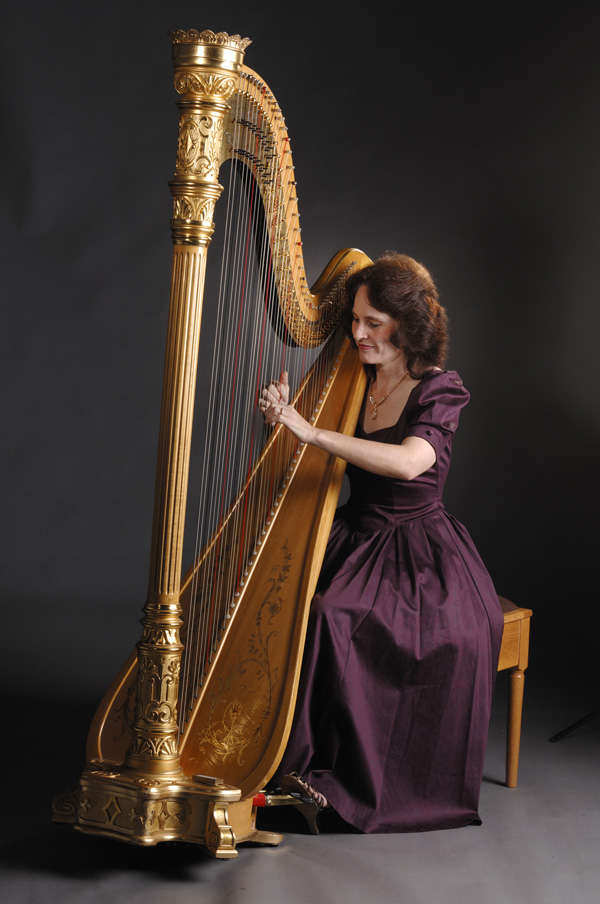 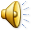 Скрипка
— струнный смычковый музыкальный инструмент высокого регистра.
Один из самых изысканных и утонченных музыкальных инструментов.
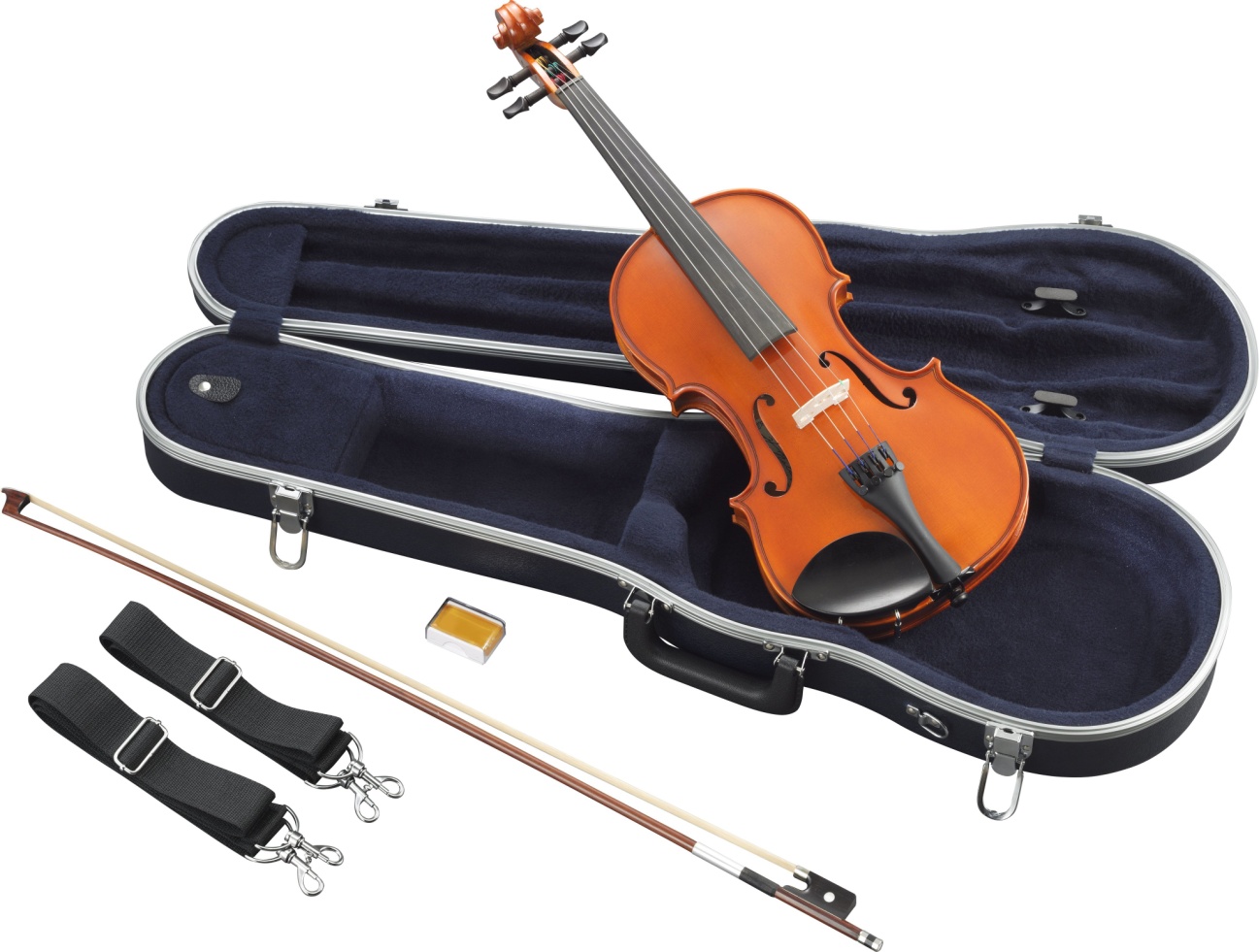 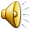 Альт
Струнно-смычковый музыкальный инструмент такого же устройства, что и скрипка, но несколько больших размеров, отчего звучит в более низком регистре.
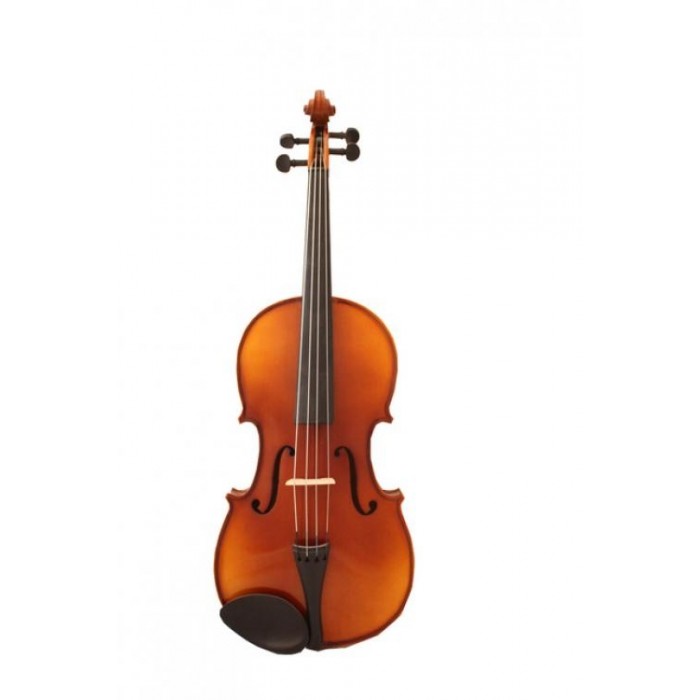 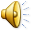 Контрабас
Самый крупный по размерам и самый низкий по звучанию из широко используемых смычковых струнных музыкальных инструментов, объединяющий в себе черты скрипичного семейства и семейства виол.
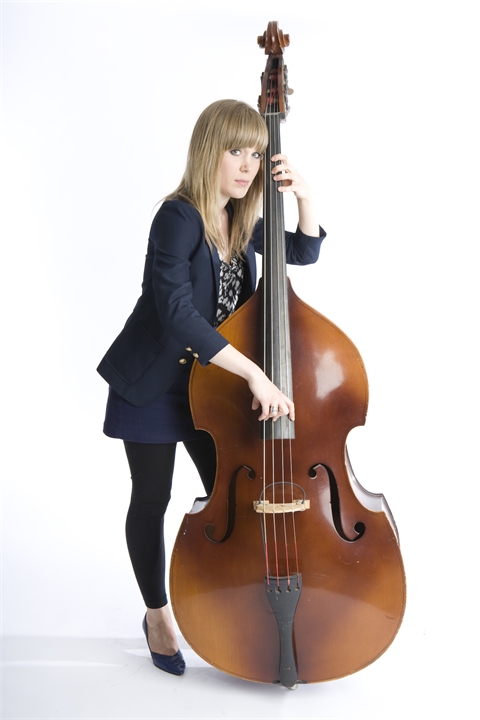 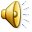 Флейта
- деревянный духовой музыкальный инструмент, считающийся одним из самых древних на земле. Высота звука на флейте меняется путём передувания, а также путём открывания и закрывания отверстий клапанами.
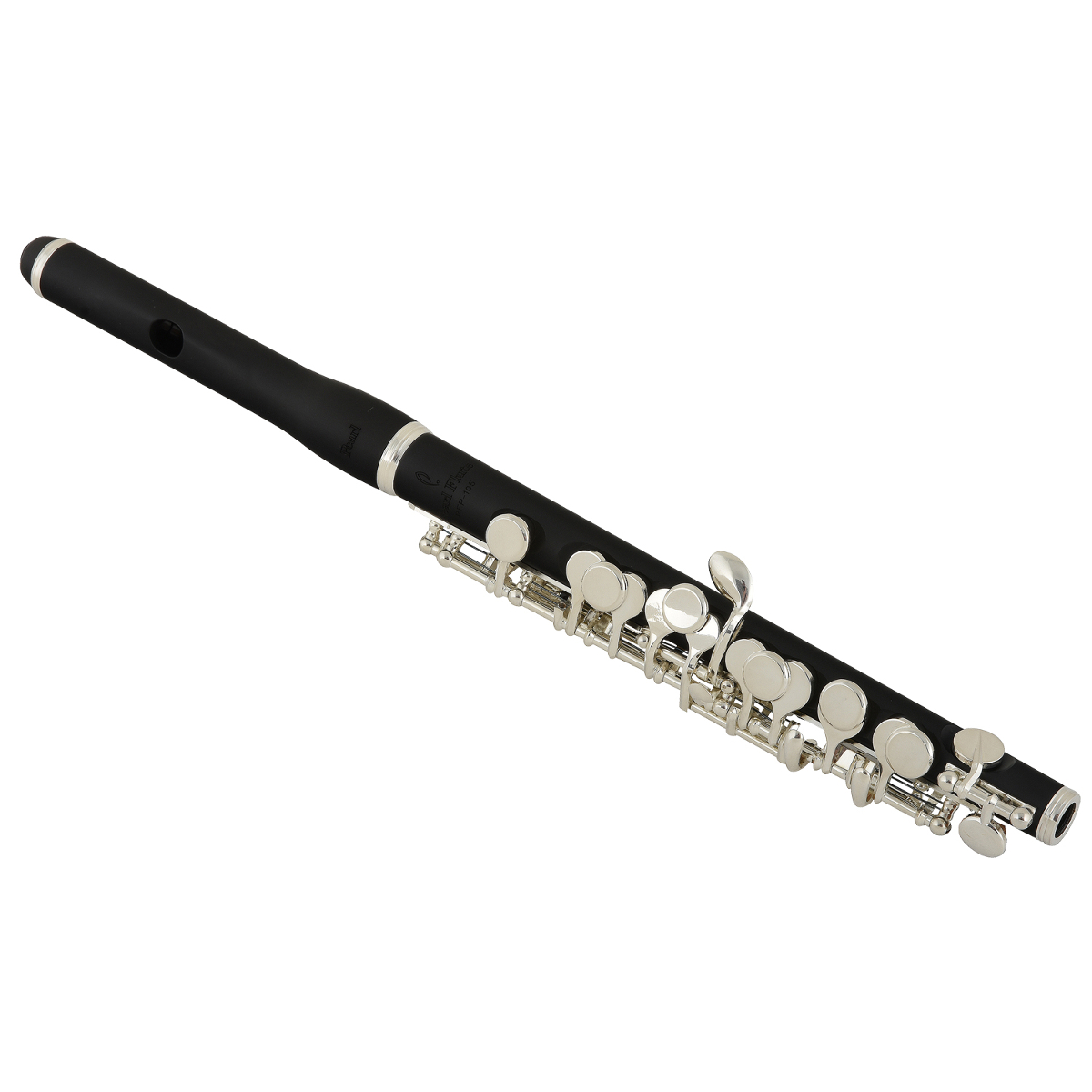 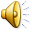 Кларнет
Язычковый деревянный духовой музыкальный инструмент с одинарной тростью. Звук в кларнете образуется благодаря бьющемуся в воздушной струе, выдуваемой музыкантом, язычку в виде трости.
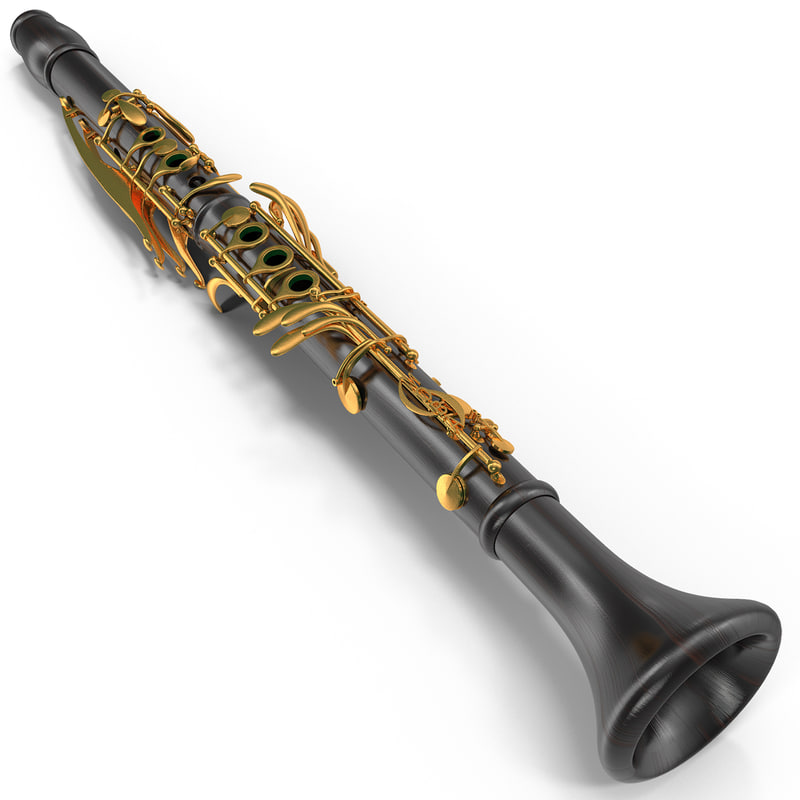 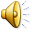 Фагот
- язычковый деревянный духовой музыкальный инструмент. Имеет вид согнутой, дугообразной, длинной трубки с системой клапанов и двойной тростью, которая надевается на металлическую трубку в форме буквы V.
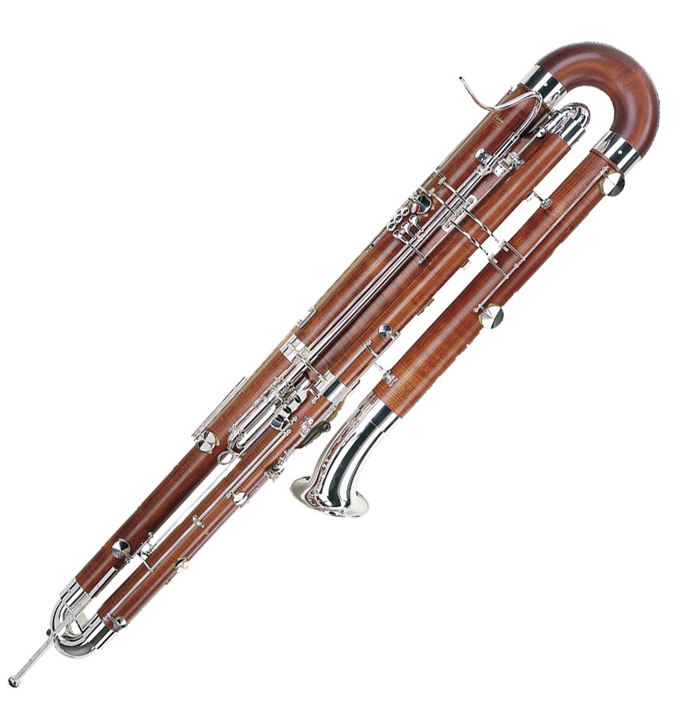 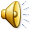 Альпийский рог
Деревянный духовой инструмент басово-тенорового регистра. Инструмент, достигающий в длину 5 метров, способен издавать только звуки натурального звукоряда. Изготавливается из пихты.
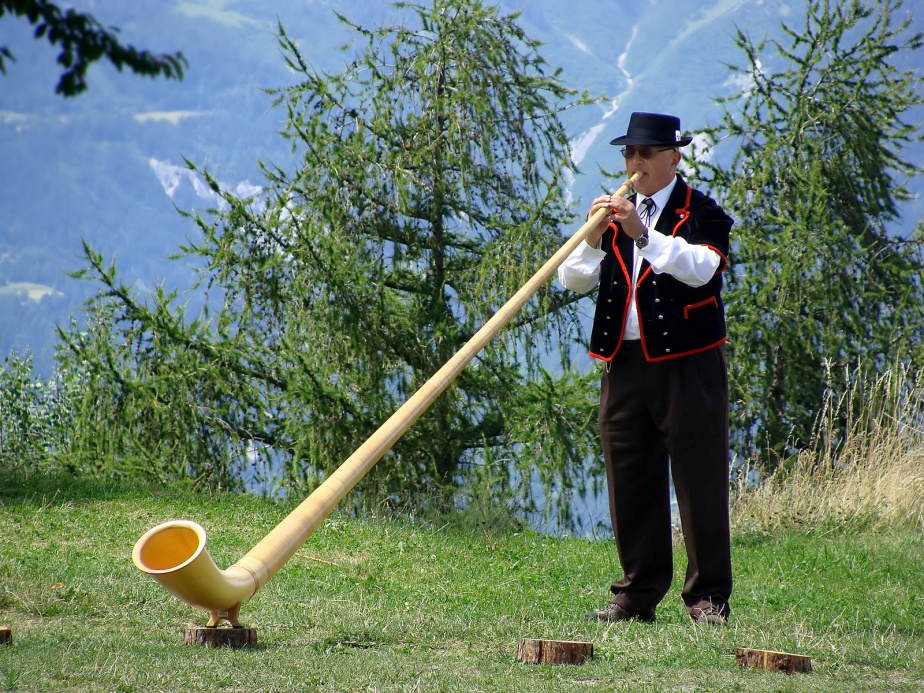 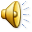 Труба
— медный духовой музыкальный инструмент альтово-сопранового регистра, самый высокий по звучанию среди медных духовых.
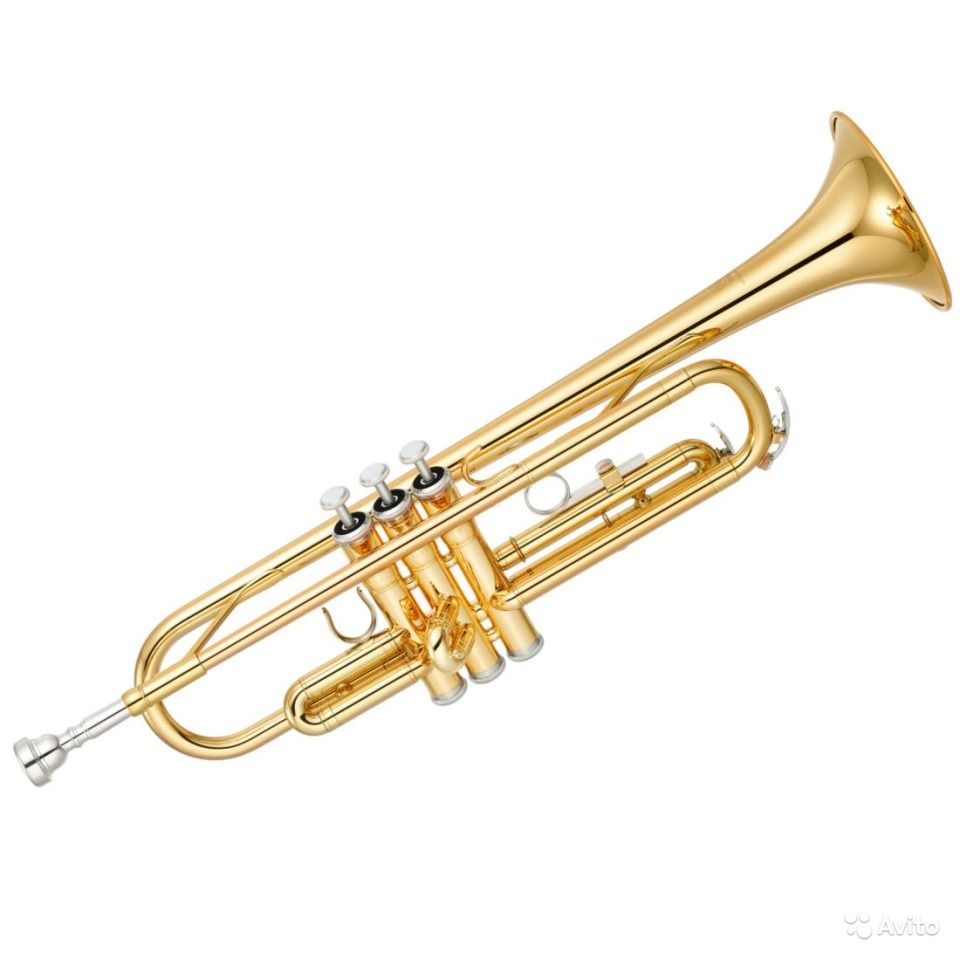 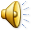 Тромбон
— медный духовой музыкальный инструмент басово-тенорового регистра.
От других медных духовых инструментов отличается наличием кулисы — особой передвижной U-образной трубки, с помощью которой музыкант изменяет объём заключённого в инструменте воздуха.
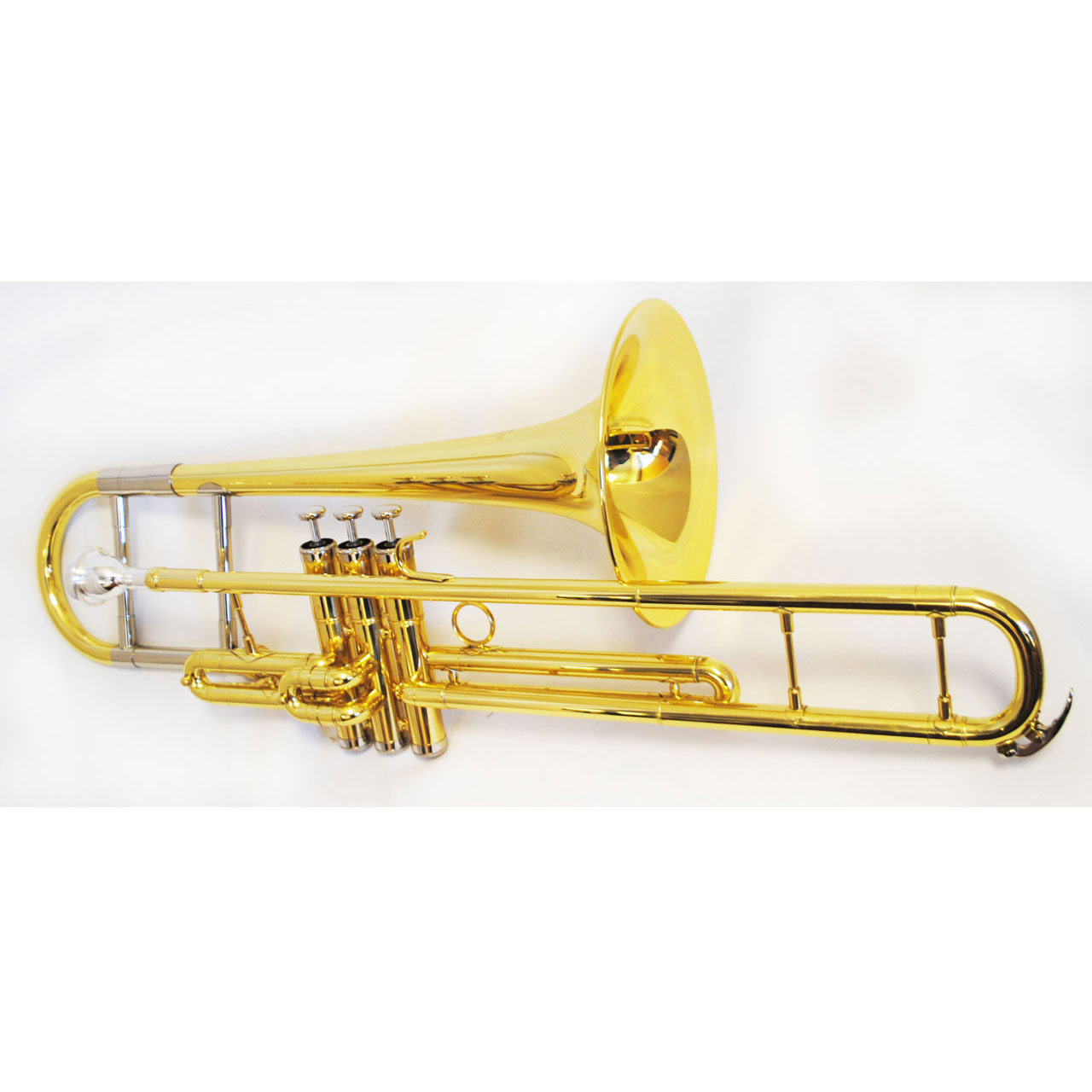 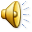 Валторна
- медный духовой инструмент басово-тенорового регистра. Ее тембр выделяется среди оркестровых соседей. Обладая певучим, бархатистым и теплым тембром, она становится украшением концерта.
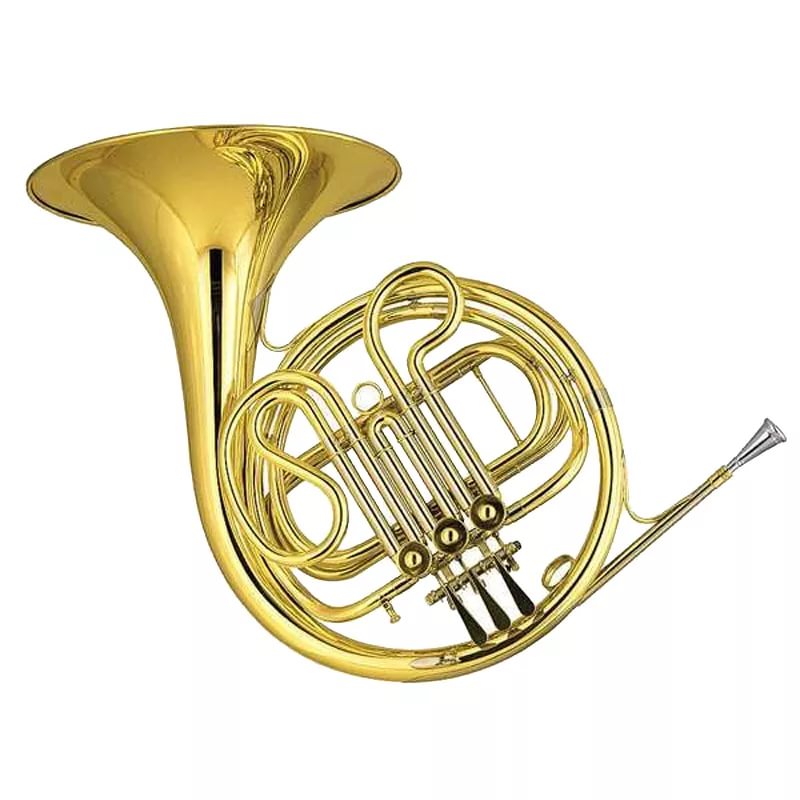 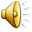 Саксофон
- духовой музыкальный инструмент, основной инструмент джаза и его производных, а также часто его можно встретить в эстрадной музыке.
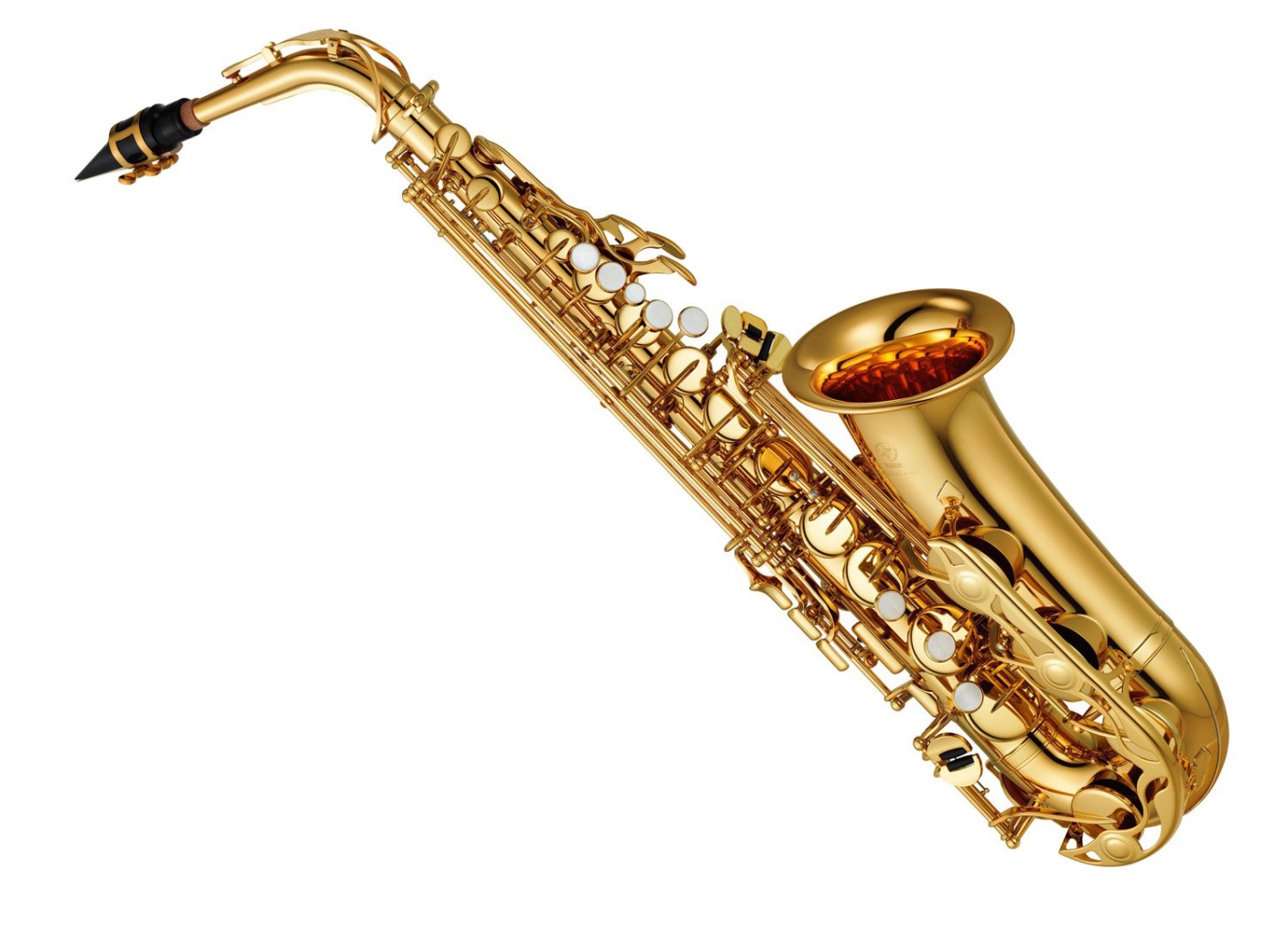 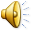 Клавишные
Если пальцы, ударяющие по струнам, заменить молоточками, а молоточки приводить в движение с помощью клавиш, получатся клавишные 
инструменты.
Фортепиано
— струнный ударно-клавишный музыкальный инструмент. Предшественниками фортепиано являлись клавесины и изобретённые позднее клавикорды.
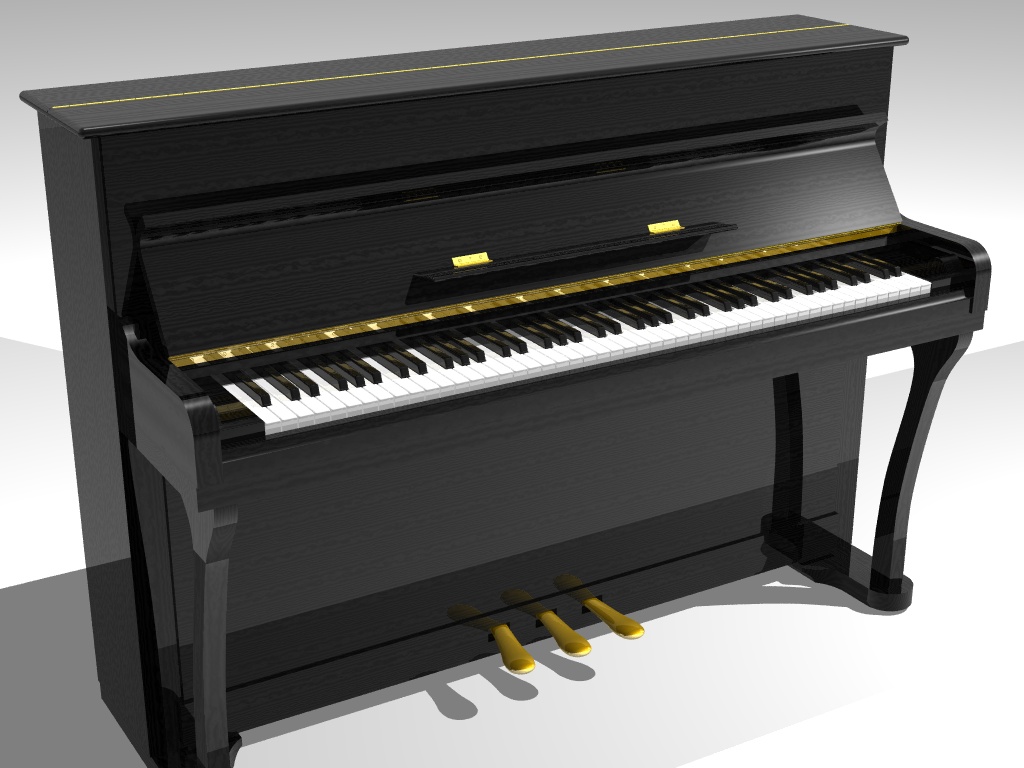 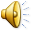 Рояль
– громоздкий клавишный инструмент, который имеет крыловидную форму.  В отличие от пианино, звучание рояля более выразительно и насыщенно по тембру, клавиатура более чувствительна, игровые качества более виртуозны.
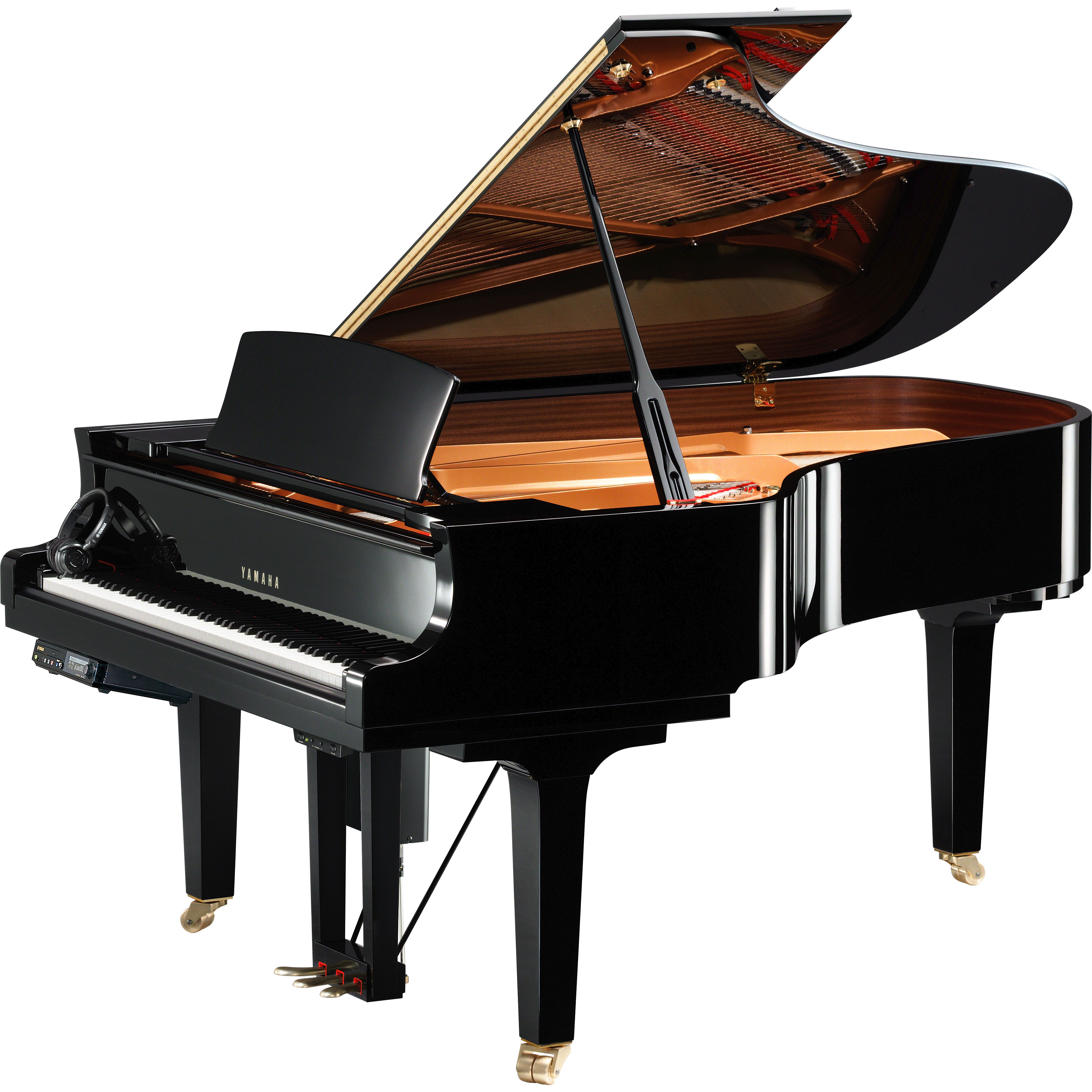 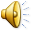 Орган
- большой духовой клавишный инструмент, состоящий из труб или камер, в которые мехами нагнетается воздух. Большие концертные органы превосходят по габаритам все прочие музыкальные инструменты.
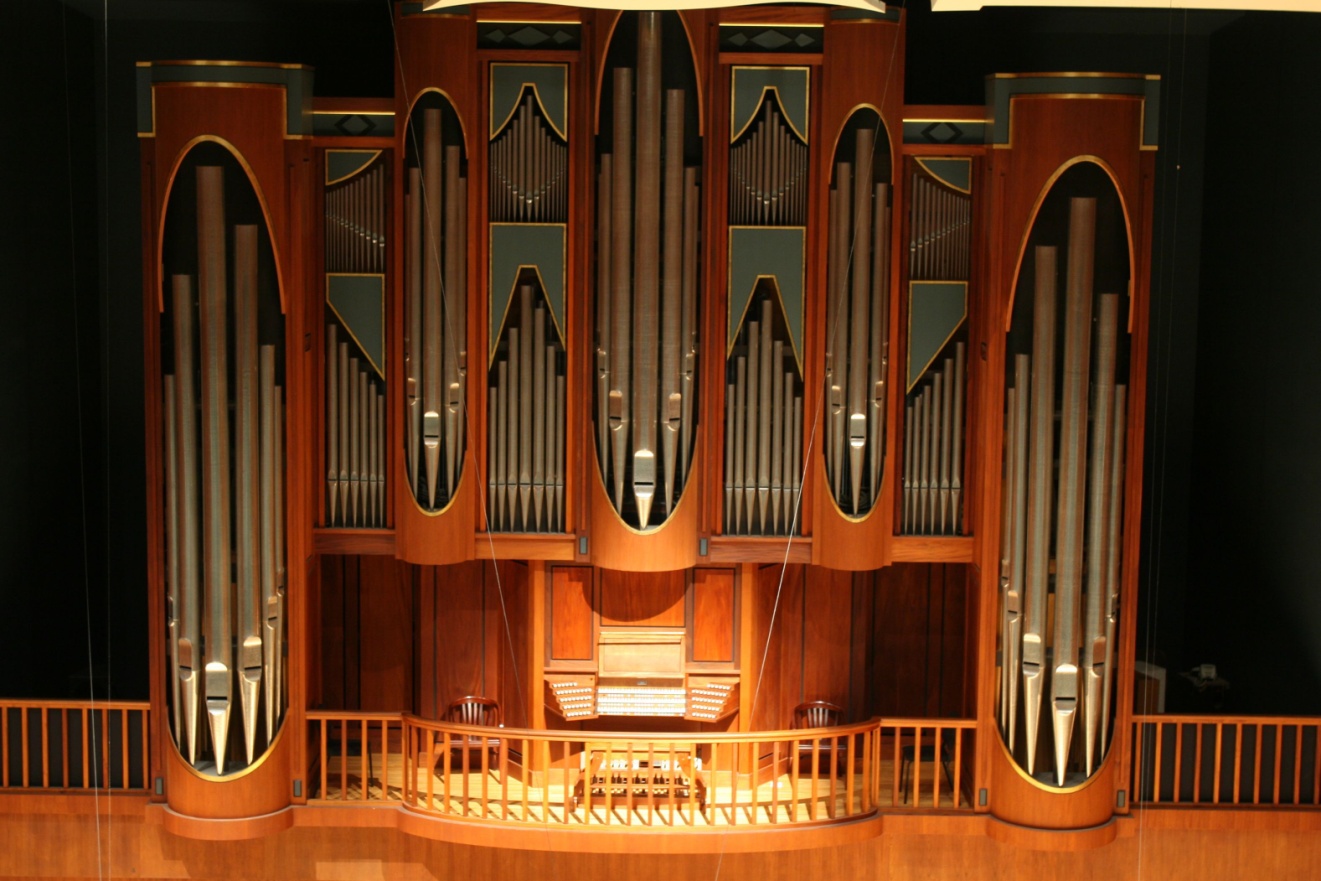 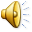 Ударные музыкальные инструменты
Древнейшими музыкальными инструментами были ударные. Именно выстукивание ритма было первой доисторической музыкой. Звук может издавать натянутая мембрана или сам корпус инструмента.
Барабан
— музыкальный инструмент из семейства ударных. Распространён у большинства народов, используется в составе многих музыкальных ансамблей.
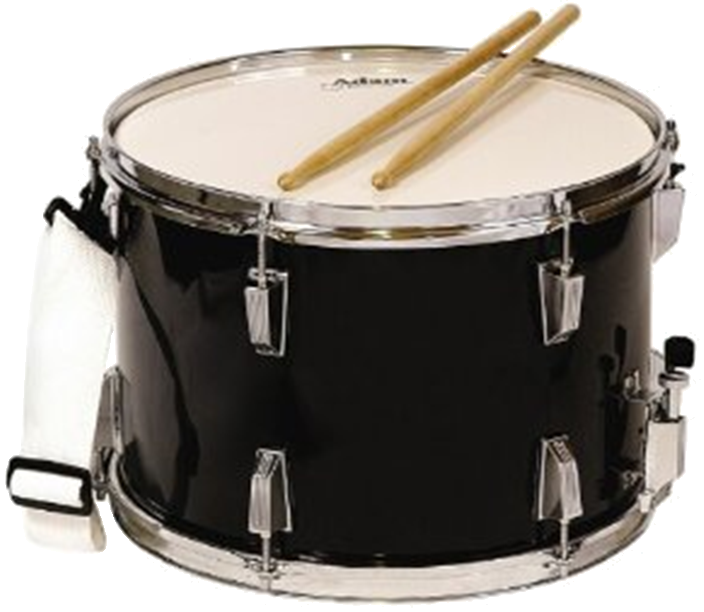 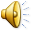 Бубен
- ударный музыкальный инструмент неопределённой высоты звучания, состоящий из кожаной мембраны, натянутой на деревянный обод. К некоторым разновидностям бубнов подвешены металлические колокольчики, которые начинают звенеть, когда исполнитель ударяет по мембране бубна, потирает её или встряхивает весь инструмент.
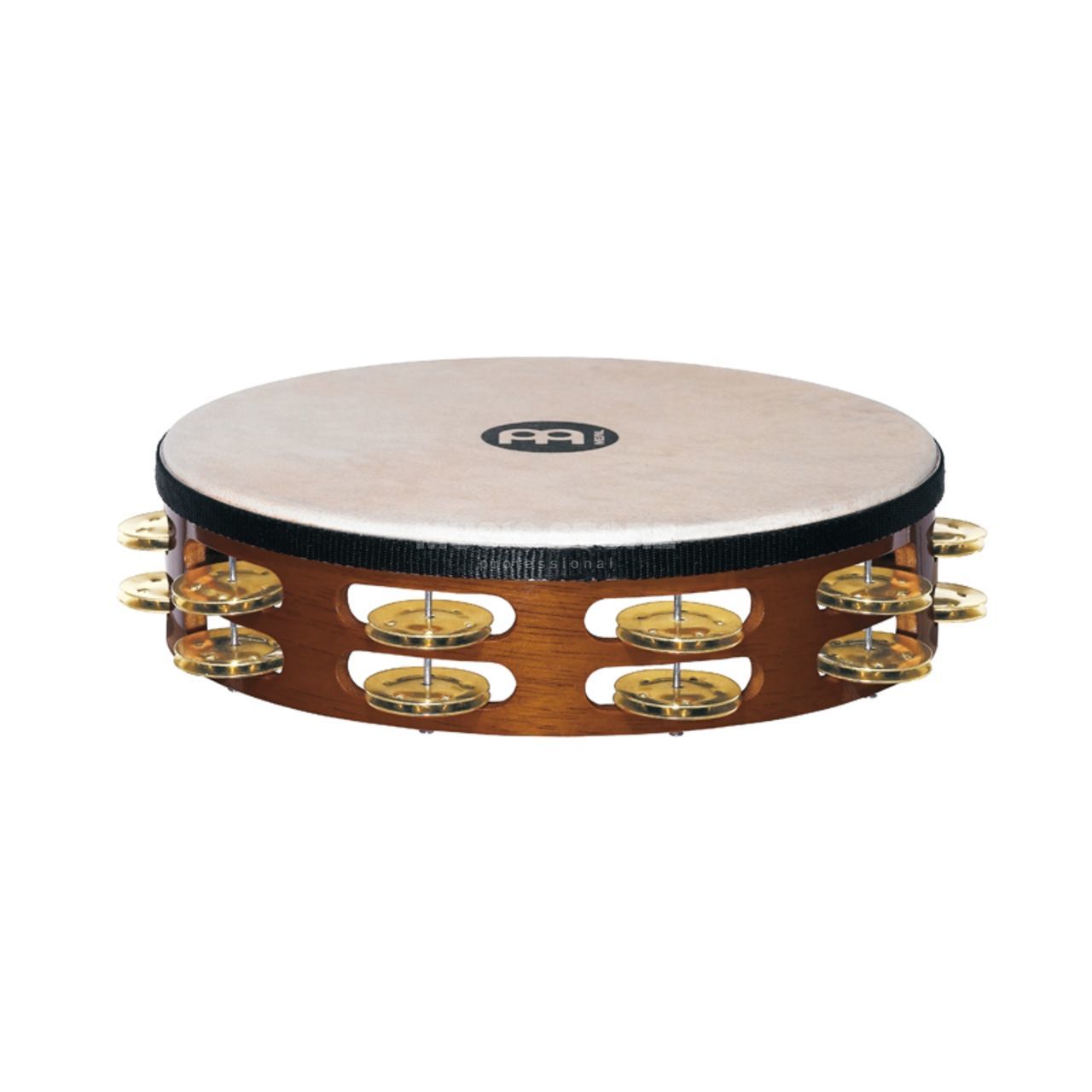 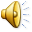 Тарелки
- ударный музыкальный инструмент с неопределённой высотой звучания. Представляют собой диск выпуклой формы, изготовленный из особых сплавов путём литья и последующей ковки.
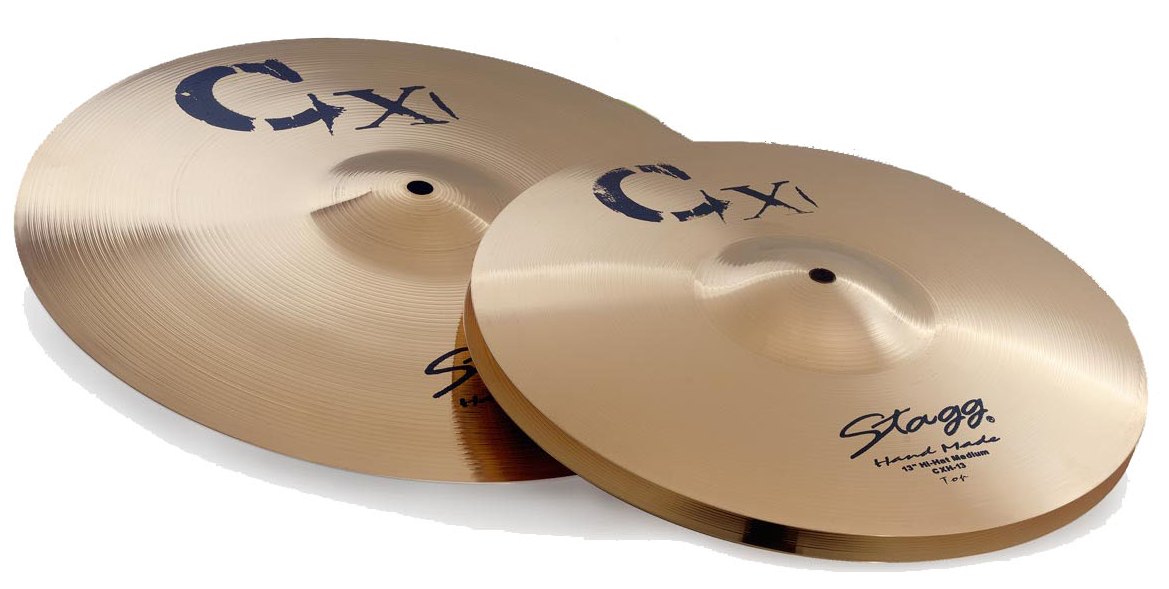 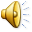 Литавры
- ударный музыкальный инструмент с определённой высотой звучания. Представляют собой систему от двух до семи металлических котлообразных чаш, открытая сторона которых затянута кожей или пластиком, а нижняя часть может иметь отверстие.
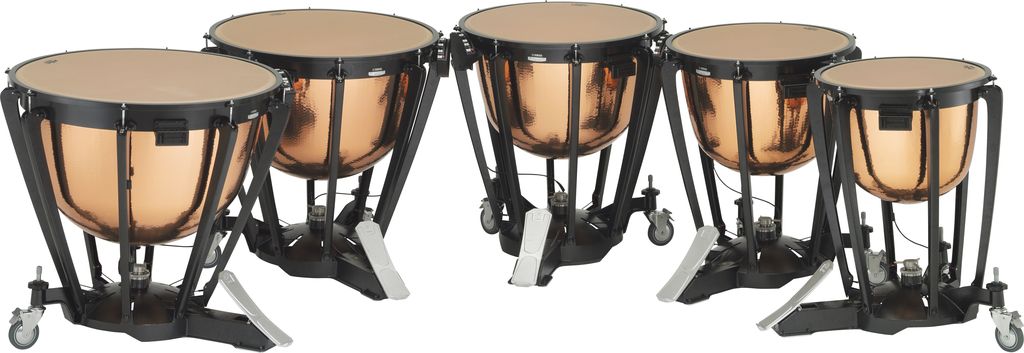 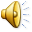 Колокольчики
–  ударный музыкальный инструмент с определённой высотой звучания. Музыкальный инструмент вроде погремушки с приятным многоголосым звучанием.
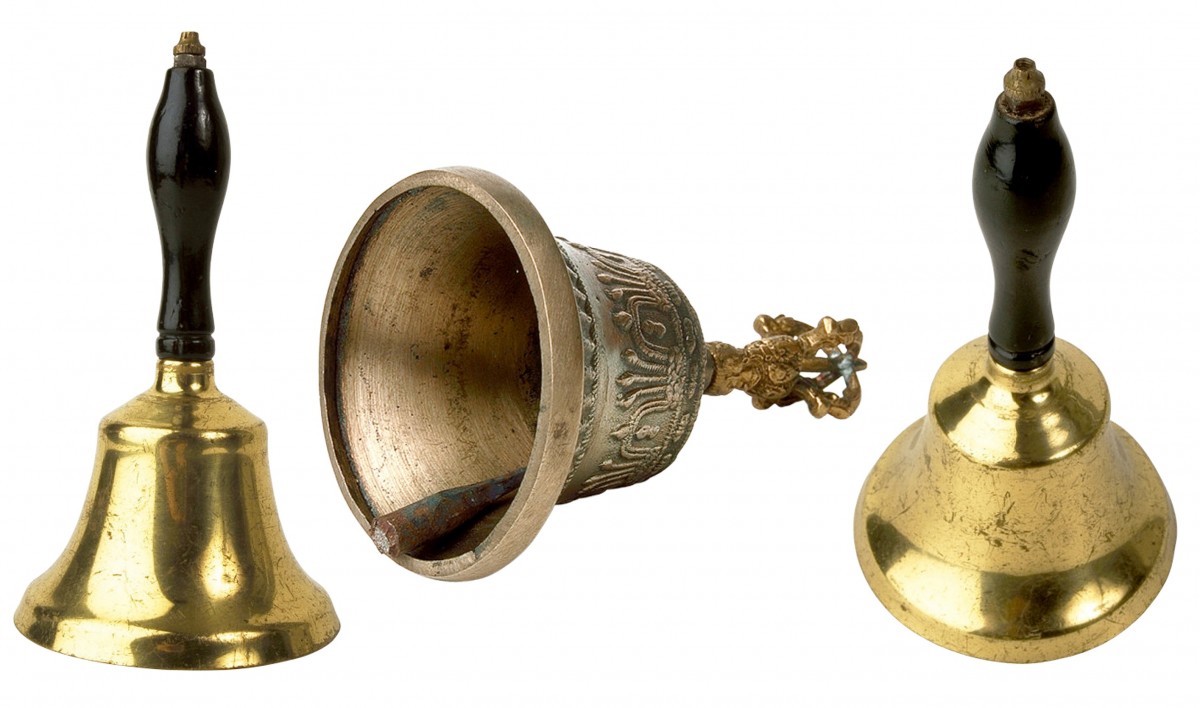 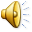 Ксилофон
— ударный музыкальный инструмент с определённой высотой звучания. Представляет собой ряд деревянных брусков разной величины, настроенных на определённые ноты.
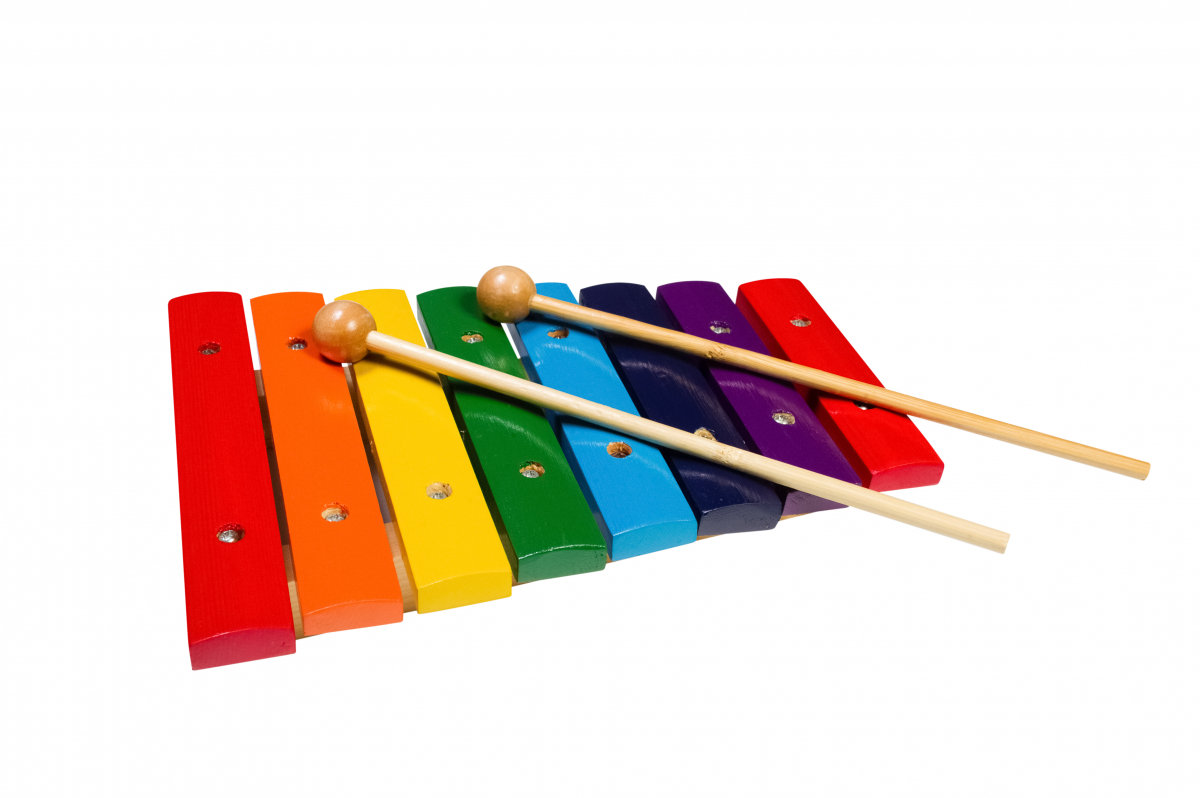 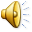 Треугольник
— ударный музыкальный инструмент в виде металлического прута (обычно из стали или алюминия), изогнутого в форме треугольника. Один из углов оставлен открытым.
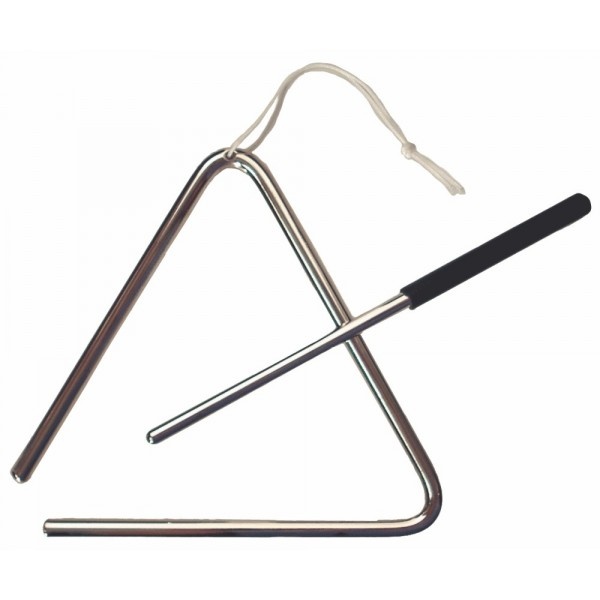 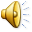 Кастаньеты
- ударный музыкальный инструмент, представляющий собой две вогнутые пластинки-ракушки, в верхних частях связанные между собой шнурком.
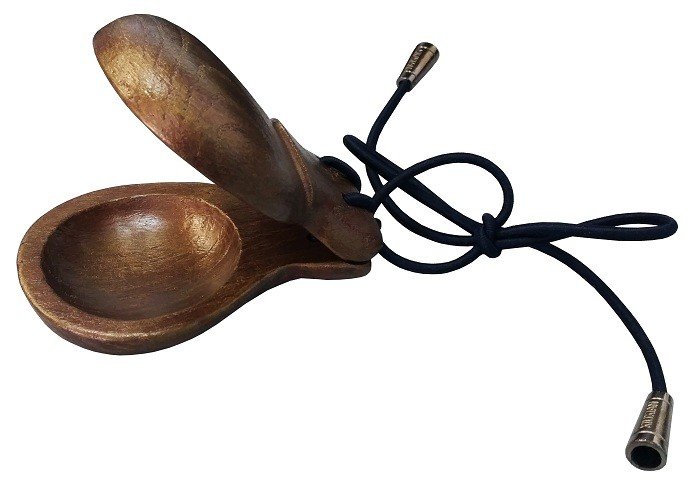 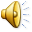 Язычковые музыкальные инструменты
А можно ли еще как-то извлекать звук? Можно. Если один конец пластинки из дерева или металла закрепить, а второй оставить свободным и заставить колебаться, то получим простейший язычок - основу язычковых инструментов.
Варган
— музыкальный инструмент, щипковый язычковый идиофон. При игре варган прижимают к зубам или к губам, ротовая полость служит резонатором.
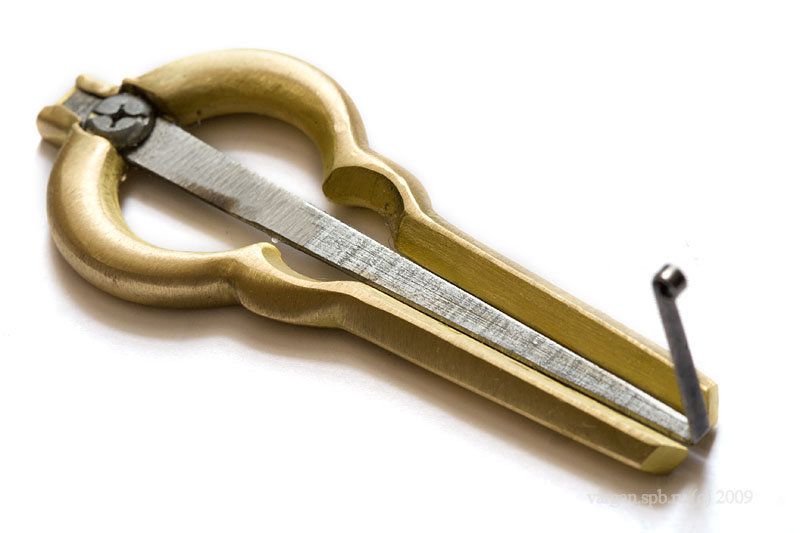 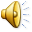 Аккордеон
- клавишно-духовой музыкальный инструмент, состоящий из двух коробок, соединительных мехов и двух клавиатур: для левой руки клавиатура.
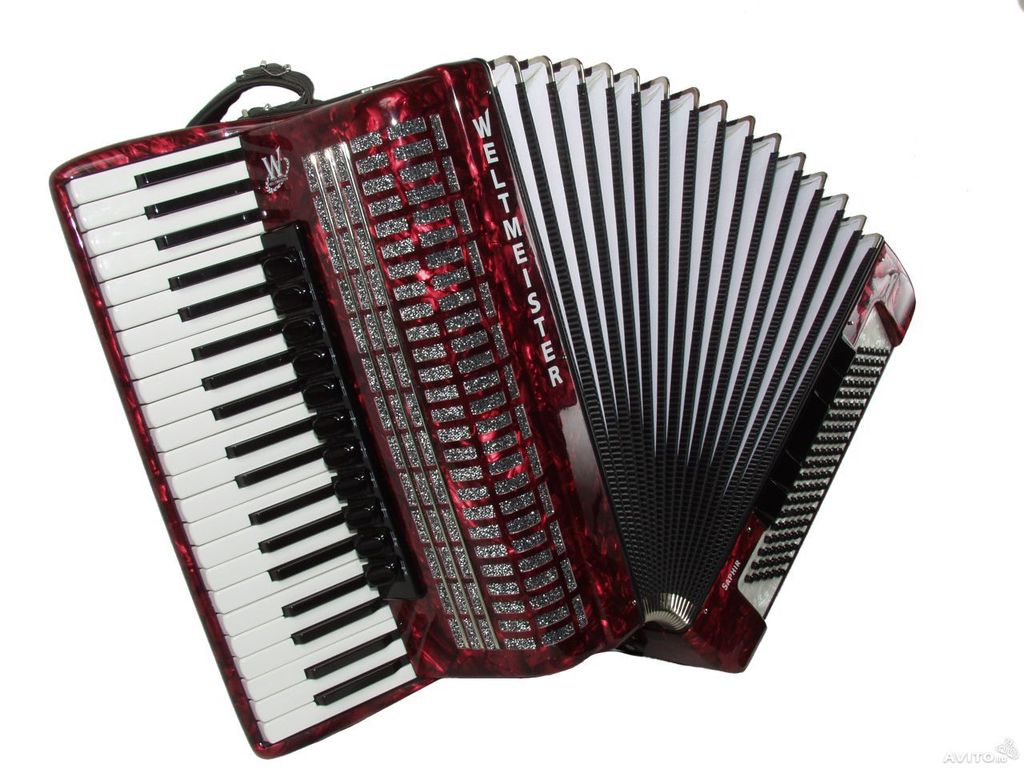 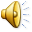 Губная гармошка
— распространённый язычковый музыкальный инструмент. Внутри губной гармоники находятся медные пластинки (язычки), которые колеблются в воздушной струе, создаваемой музыкантом.
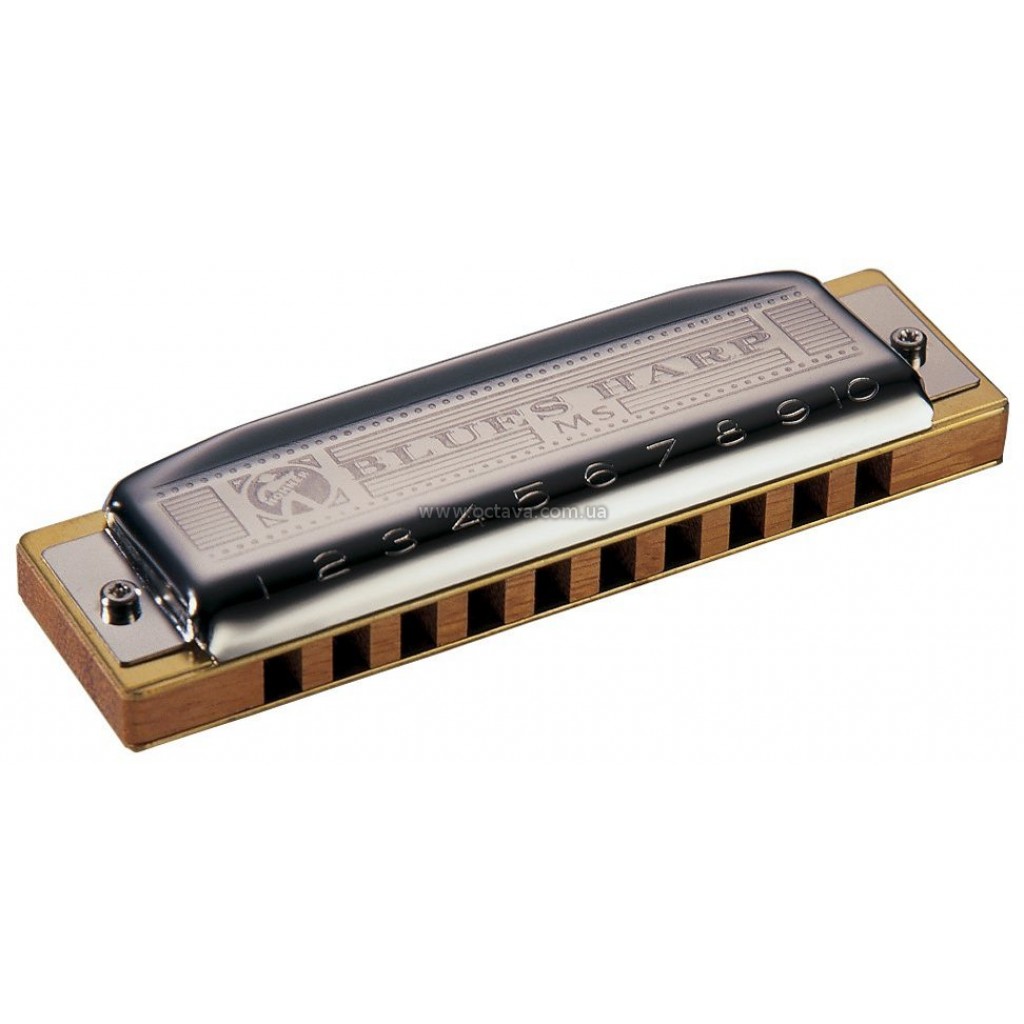 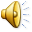